The Intersection of Ethics, Competence, and Lawyers’ Well-BeingVirginia Judges and Lawyers Assistance Program
[Speaker Notes: Angeline and Janet:


Thank the Bench/Bar Conference for having us come speak. 

Introduce selves

Name, role, title.


(Slow down)]
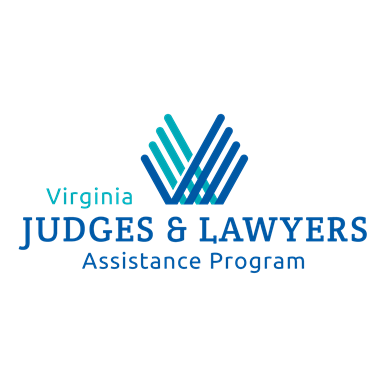 The Virginia Judges and Lawyers Assistance Program
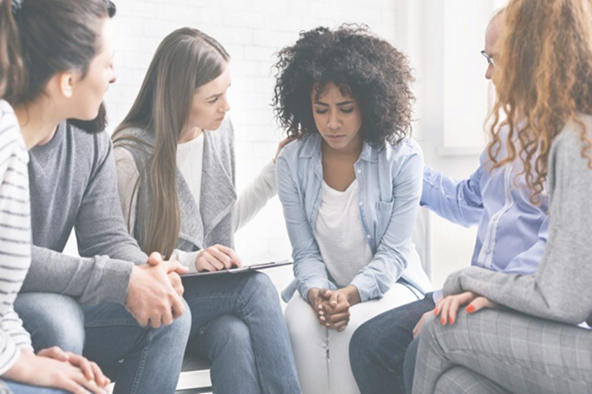 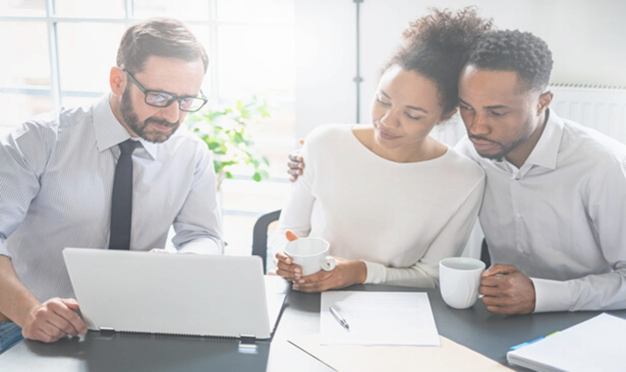 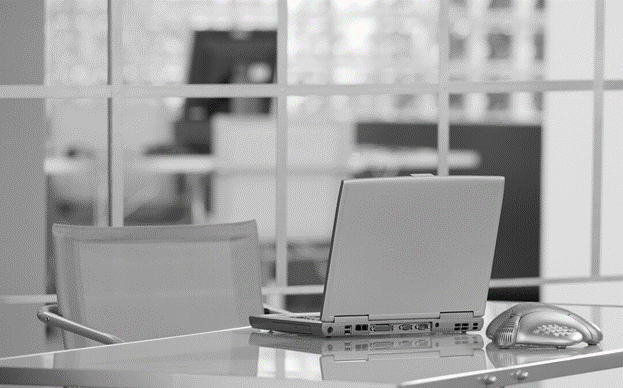 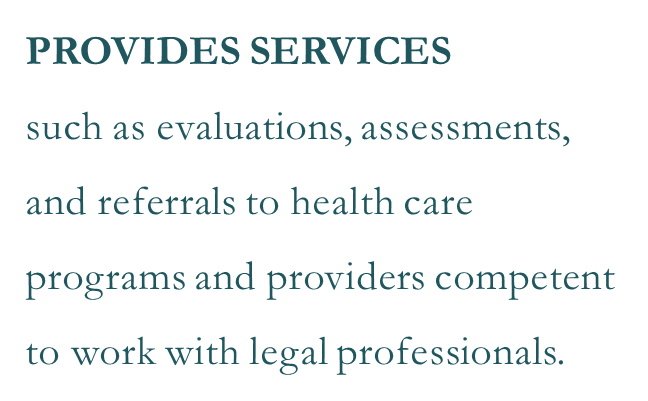 EDUCATES
the judiciary, bar associations, law schools, law firms, and other groups about mental health and substance use in the profession.
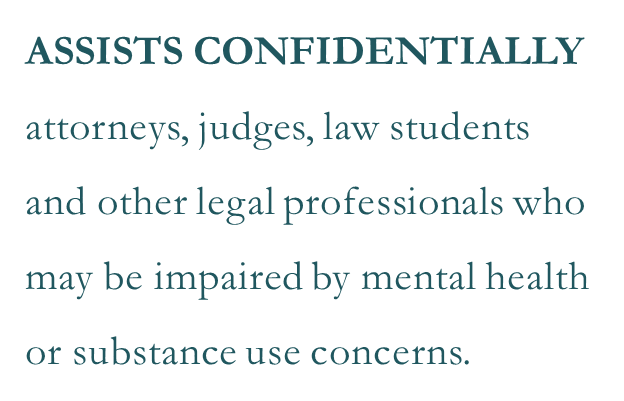 [Speaker Notes: Angeline:

Briefly review services: 

Virginia Judges and Lawyers Assistance Program was founded in the mind 1980’s. It has grown to include assistance for all issues that would impact a legal professional’s life and practice and assists all members of the legal profession. 

We provide individual and group support, evaluations, referrals to healthcare services to all members of the legal profession. We serve judges, lawyers, clerks, magistrates, paralegals, court staff, students, and their families. 

We do not charge fees for our services and all services are confidential. 

We work cooperatively with the Virginia State Bar but we are not part of the Bar. We are an independent nonprofit organization. We do not report information to the Bar or anyone else without your permission. 

FREE, CONFIDENTIAL, NON- DISCIPLINARY

We also provide free Continuing Legal Education, such as this presentation today.]
OBJECTIVES
* Understand the data on substance use and mental health concerns in the legal profession.

* Understanding the ethical responsibilities and requirements that intersect with mental health and substance use concerns. 

* Understand what the profession can do to address these problems.
[Speaker Notes: Angeline

We’re here today to talk about the data regarding mental health and substance abuse issues impacting attorneys

We are talking about the ethical responsibilities associated with mental health and addiction issues

We want to understand what the legal profession can do to address these problems.]
Statistics:
Self Report Data: 
74% said the legal profession has had a negative effect on their mental health over time;
56% said mental health problems and substance abuse are worse in the legal industry than in other industries;
41% said mental health problems and substance abuse are at a crisis level in the legal industry;
17.9% said they have contemplated suicide during their professional legal career;
31.2% said they are depressed;
64% said they have anxiety;
10.1% said they have an alcohol problem; and
2.8% said they have a drug problem.
-From ALM’s Mental Health and Substance Abuse Survey (2020).
[Speaker Notes: Angeline

The 2016 Hazelton Betty Ford Study shed light onto the extent of the health crisis in the legal profession. It found that although 6% of the general US population has problematic drinking patterns, 21% of legal professionals exhibit these behaviors. 

28% reported depression, which is 4 times the general population’s rate for depression. 19% reported anxiety and 23% reported stress. 

Here are some more recent numbers:

These numbers come from ALM’s Mental Health and Substance Abuse Survey in 2020. 
Substance abuse and other mental health issues impact the legal profession at a higher rate than other professions]
“Stress, Drink, Leave” (2021) study
Found levels of mental health problems and problematic drinking to be high among practicing lawyers in general

Women attorneys have a higher prevalence and severity of depression, anxiety, stress, risky and hazardous drinking, and attrition compared to their male counterparts.
28% of the lawyers reported symptoms of depression; 23% maladaptive stress; 21-36% engage in hazardous drinking

Over 80% of all the lawyers sampled reported being current drinkers (10% higher than general population); 30% screened positive for high-risk hazardous drinking; only 2% reported being diagnosed with an alcohol use disorder
-survey of almost 3,000 lawyers in California and DC
[Speaker Notes: Angeline. 
Janet, please comment here as well! 

Here are the findings from a 2021 study entitled “Stress, Drink, Leave.” 

There are gender differences. Women have a higher prevalence and severity of all symptoms, and increased chances of leaving the profession. 

Almost 30% of lawyers surveyed reported depressive symptoms. 

While 70% of the general population reports being current drinkers, 80% of lawyers sampled reported alcohol use. 21-26% of those drinkers gave answers indicative of  high-risk hazardous drinking. 

Only 2% of the respondents reported having been diagnosed with an alcohol use disorder.]
More on female lawyers:
56% engaged in risky drinking behavior; 34% were high-risk or hazardous drinking (c.f., 46% of men engaged in risking drinking; 25% were high-risk or hazardous drinkers).
34.6% of the women and 29.2% of the men reported that their drinking has increased during the pandemic. Women who reported an increase in drinking were seven times more likely to engage in risky drinking (men were nearly four times more likely).

Implications: gender disparity; under-diagnosis and treatment
[Speaker Notes: Angeline

More females than male attorneys reported engaging in risky drinking behaviors. 56% engaged in risky drinking behavior. 

A little under 35% of women reported their drinking had increased during the pandemic. 

Women who increased drinking were SEVEN times more likely to engage in RISKY drinking (versus men, who were 4x more likely)]
Mental Health
5.2% of women had symptoms indicating moderately severe depression, compared with 4.2% of the men.

8.4% of the women and 4.5% of the men had severe anxiety.

37.5% of the women and 30.1% of the men reported high effort-reward imbalances.
25% of women contemplated leaving the profession due to mental health concerns, compared with 17% of men (note: a significantly higher proportion of male attorneys were in senior positions.
[Speaker Notes: Angeline

Female lawyers experienced higher rate of depression than males. 5.2 versus 4.2 
 
Females experienced twice the anxiety of males 8.4 versus 4.5

A quarter of females thought about leaving the profession due to mental health concerns while 17% of males contemplated leaving.]
Pandemic Impact
The survey found that the average reported stress level during the prior month was 5.6, (on a scale from 1 to 10 where 1 means “little to no stress” and 10 means “a great deal of stress”). This is higher than stress levels reported in “2020 Stress in America” surveys since April. 
84% of adults reported feeling at least one emotion associated with prolonged stress in the prior two weeks. The most common were feelings of anxiety (47%), sadness (44%) and anger (39%). Additionally, 2 in 3 adults (67%) said the number of issues America is facing is overwhelming to them.

“Stress in America: January 2021 Stress Snapshot” (2021)
A Cross-Sectional Survey of US Adults, 
“Almost two-thirds of 2020 participants (60.1%) reported that their drinking had increased compared to before COVID-19. 
Of those, 45.7% reported that their drinking had increased because of increased stress, 34.4% reported that their drinking had increased because of the increased availability of alcohol, and 30.1% reported that their drinking had increased because of boredom
[Speaker Notes: Angeline 

A cross-sectional study on the general population in the US was conducted in January 2021: 

The pandemic made things worse for American adults:

Almost 60% of US adults surveyed reported increases in drinking.

Of those:
	45% reported increases because of stress. 
	34.4% reported increased availability of alcohol as a factor
	A little over 30% reported an increase because of boredom. 

In a survey addressing stress in America in 2021, the average reported stress level was 5.6 on a scale from 1-10.
This was higher than the previous stress survey from 2020.
84% reported feeling at least one emotion associated with stress
		Anxiety, sadness, and anger. 
67% reported that the issues facing the US were overwhelming.]
Reports of anxiety and depression rose notably in this year's ALM 2021 Mental Health and Substance Abuse Survey as lawyers and staff feel isolated and overworked.
“Overdue Calls for Help Red Flag for Lawyer Well-Being Advocates.” Bloomberg Law (2021). https://news.bloomberglaw.com/banking-law/overdue-calls-for-help-red-flag-for-lawyer-well-being-advocates
[Speaker Notes: Angeline

Stress levels are rising, but it is encouraging that people are acknowledging it and the need for interventions to address it. 

It has been the elephant in the room for some time, but it is getting recognized and talked about now.]
Legal Competency:- Legal knowledge- Skill- Thoroughness- Preparation- Mental, emotional, and physical ability necessary for the representation
[Speaker Notes: These are the components of competency:
JANET?]
Rules of Professional Conduct (Preamble) - Be competent, prompt and diligent.- Maintain communication with a client concerning the representation.- Keep in confidence information relating to representation (with exceptions).- Observe the Rules of Professional Conduct. - Aid in securing their observance by other lawyers. - Purpose: Maintain the independence of the profession; protect the public interest/preserve society.
[Speaker Notes: Janet

Competent, prompt, and diligent
Keeping information in confidence]
Rules of Professional Conduct (Scope)It is a Framework/Not exhaustive moral authority Requires: - Understanding- Compliance- Reinforcement by peers and public- Enforcement/Discipline          Assessment: Based on facts/circumstances at the time          Discipline: All circumstances                           (willfulness, seriousness, extenuating factors, prior violations)
[Speaker Notes: Janet]
Ethical Requirements Impacted- Rule 1.1 Competence Legal knowledge, skill, thoroughness, and preparation reasonably necessary)- Rule 1.1 (Comment 7)A lawyers mental, emotional, and physical well-being impacts competence
[Speaker Notes: Janet

Competence is-
Knowledge
Skill
Thouroughness
Preparation]
Ethical Requirements Impacted - Rule 1.3 DiligenceReasonable diligence and promptness; follow through with contract (or withdraw)- Rule 1.3 (Comment 3)Avoid procrastination (unreasonable delay, needless anxiety for client; undermine trustworthiness; may change condition of client’s interests)- Rule 1.3 (Comment 5)Attorney contingency planning (“should”) to protect client’s interests in the event of death, disability, impairment, or incapacity- Rule 1.4 CommunicationKeep client reasonably informed and comply with reasonable requests for information.
[Speaker Notes: Janet

Diligence and being prompt are highly important. 
Can withdraw under appropriate circumstances but shall not fail to carry out duties.]
Ethical Requirements Impacted - Rule 1.6 Confidentiality of InformationRequired reporting of the misconduct of another attorney, with client consent after consultation with consequences to the client of reporting and not reporting. - Rule 1.6 (Comment 14)The report of misconduct must be made promptly but may be delayed for the minimum period necessary to protect the client’s interests (e.g., until the end of litigation).
[Speaker Notes: Janet

Clients need to know case status and need to be kept informed. 
Sometimes you may need to set limits or establish boundaries- 
“I can update you once a week.”]
Ethical Requirements Impacted - Rule 1.16a) … a lawyer shall not represent a client or, where representation has commenced, shall withdraw from the representation of a client if: … (2)  the lawyer's physical or mental condition materially impairs the lawyer's ability to represent the client;- Rule 1.16 (Comment 1)a.	[1] A lawyer should not accept or continue representation in a matter unless it can be performed competently, promptly, without improper conflict of interest and to completion.
[Speaker Notes: Janet

Be mindful of conflicts and take appropriate action if you are not able to represent your client. Withdraw when these events occur.]
Ethical Requirements Impacted - Rule 5.1 Responsibilities of Partners and Supervisory LawyersDuty to supervise subordinates applies to partners and attorneys with managerial authority in the law firm or supervisory authority over the lawyer when (i) the misconduct is known or should have been known at a time when its consequences can be avoided or mitigated but (ii) fails to take reasonable remedial action.- Rule 5.1 (Comment 5)Appropriate remedial action depend on immediacy and seriousness of the misconduct. The supervisor must intervene to prevent avoidable consequences (the supervisor as well as the subordinate has a duty to correct).- Rule 5.3 Responsibilities Regarding Nonlawyer Assistants
[Speaker Notes: Janet

What are my responsibilities as a partner or a supervisor?]
Ethical Requirements Impacted - Rule 8.3 Reporting MisconductRequired if a lawyer has reliable information or another’s misconduct that raises a substantial question as to the lawyer’s honesty, trustworthiness, or fitness as a lawyer. Disclosure is not required if the information is gained though volunteering/working with a lawyer’s assistance program (LAP) when the information is obtained for LAP purposes. - Rule 8.3 (Comment 5)LAP exception to disclosure is to provide confidentiality and encourage help-seeking behaviors.
[Speaker Notes: Janet

When do I report?
When do I not report?]
Virginia Legal Ethics Opinions 1886/1887- Address the duties of Supervising Lawyers and Partners in a law firm upon discovering a lawyer in the firm may be impaired.- Duty to take remedial measures if a supervisor or partner reasonably believes that a lawyer under their supervision may be suffering from a significant impairment that poses a risk to clients or the general public.- A supervising attorney will be responsible for the subordinate attorney’s violation of the Rules of Professional Conduct, if the supervising attorney directed or ordered the specific conduct; or knew of the specific conduct at a time when its consequences could have been prevented or mitigated, but failed to take remedial action.
[Speaker Notes: Janet]
Competency and ImpairmentABA: Top 10 Necessary Skills
6.	Listening attentively and 			respectfully. 
7.	Responding promptly. 
8.	Diligence.
9.	Having a strong work ethic. 
10.	Paying attention to detail.
1.	Keeping confidentiality.
2.	Arriving on time.
3.	Honoring commitments.
4.	Integrity and trustworthiness.
5.	Treating others with courtesy and respect
[Speaker Notes: Janet

Here are the top 10 skills according to the ABA]
Impact of Mental Health and Substance Use
Mental impairment does not lessen a lawyer’s obligation to provide clients with competent representation 
Lawyers who suffer from substance abuse, mental illness, physical illness, and personal problems may have impairment in their ability to provide competent services (they may be undertaking work they do not have the competency to do despite possessing the requisite learning and skill).
Depressed, anxious, substance abusing lawyers may struggle with follow through, attention, integrity, trustworthiness, responding promptly, diligence. 
Sometimes these problems mask their ability to understand their limitations and sometimes sheer economic necessity compels them to undertake matters beyond their competency.
There is an interface between these struggles and ethical violations.
[Speaker Notes: Janet:

How do mental health and substance abuse issues impact the work?]
Examples of Problematic Behaviors (Practice-Based with Potential Ethical Consequences)
Lack of communication with clients and/or colleagues
Failure to advocate for client’s interests
Late for or missed appointments and/or hearings
False representations
Missed deadlines 
Last minute requests for continuances
Frequent absenteeism
Sub-par work product
Errors in fiscal management
[Speaker Notes: Angeline:

Here are some practice-based  examples of behavior that could indicate that a problem. 
Repeated deficiencies or tardies, or a pattern of these behaviors indicate that something is amiss.]
Warning signs
Acting different from prior functioning
Socially withdrawn
Procrastination
Unpredictable and frequent mood swings
Unwarranted anger or hostility
Blaming others for personal failings
[Speaker Notes: Angeline:


Here are some signs that you may notice: 

This is where you help one another because you know one another. 
You know one another’s baseline behavior and manner. 

If someone who is normally very well-groomed begins to appear disheveled, the people who know them have a clue that something is different with the person. 
You may notice someone who was outgoing start to withdraw into themselves. 

Procrastination may be evident. And that isn’t always ‘just laziness’ it could point to difficulties in mood or functioning. Depressed persons sometimes put tasks off that they could easily do. Anxiety can cause procrastination also. An unpleasant task is delayed and as it’s pushed back further and further, it feels bigger, scarier, and less possible. Procrastination can also come about due to substance use or withdrawal. A person may delay activities because they are under the influence of a substance or dealing with the withdrawal effects. 


You may notice changes in mood. You may notice a someone reacting in a severe manner to something you perceive as a minor issue. 
You may notice someone blaming others. 

These are all signs to check in with someone. Or, if you aren’t comfortable, find someone who can.]
Example situation:Listen to the situation and think about what is happening with the person. Does this sound familiar?Is this a colleague?Is it a friend?Is it you?
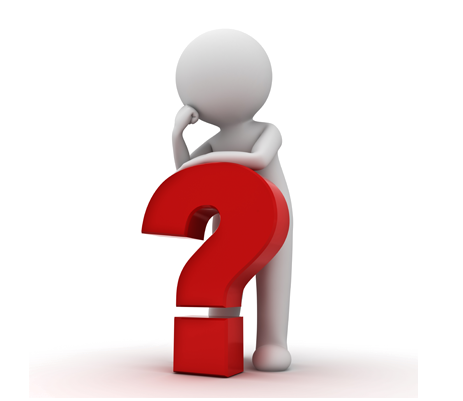 [Speaker Notes: Angeline

Here is an example-
Think about what is happening here.

A depressed attorney will typically demonstrate low motivation, low energy, fatigue, and difficulty concentrating. At work, such an attorney may take a long time to learn something new or to respond to client calls or answer mail. They may avoid responding to important emails, mail, or phone calls out of irrational panic or fear. The lawyer may procrastinate and leave a job unfinished for someone else to complete, come into work late, leave early, or not come into the office at all for several days. They may file motions or briefs that omit important details because the attorney could not concentrate and could not remember specific information. Work would be completed late, or not at all, and would contain major mistakes. If the lawyer’s supervisor commented on this performance or offered constructive feedback, the depressed attorney is likely to respond with anger and irritability. To this attorney, everything would sound like criticism, resulting in angry responses or blaming others for mistakes. Even if the supervisor would ask the lawyer to redo something or to correct a problem, the lawyer would likely feel overwhelmed and too stressed to manage. This attorney’s ability to tolerate stress and cope with the everyday demands of clients, partners, opposing counsel, or judges becomes severely compromised to the point where the lawyer is unable to practice competently.]
Response: Considering what must be done when confronted with evidence of a lawyer’s apparent mental disorder or substance abuse, it may be helpful for partners or supervising lawyers to consult with an experienced psychiatrist, psychologist, or other appropriately trained mental health professional.”i.	Refer to VJLAPii.	Consult mental health professionalsiii.	Implement tighter work-supervision controls.
[Speaker Notes: Angeline:

What can I do?

You can reach out and check in with the person you are concerned about. 
VJLAP can reach out and offer support and referrals for services. 
You can set up more structured supervision if you are in that role.]
Impact of the problem: 	-Human Tolla.	Health impacts on the individualb.	Damage to families and relationshipsc.	Loss of career and financial problemsd.	Serious disability or death
[Speaker Notes: There is a very human toll to consider:]
Work Environmenta.	Culture and moraleb.	Direct impact on colleaguesc.	Reputation/ trustd.	Clients and business
[Speaker Notes: Angeline:

Consider other impacts of unaddressed health issues or substance abuse and dependence. 
The overall function of the office is affected. 

Colleagues may have to take on more work, feel conflicted about covering for you or wonder if they are enabling an issue they should not be supporting. 

Your reputation that you have strived to cultivate is at risk, as well as the trust of your colleagues and the public. The business’ reputation is at risk also. 

Your clients are at risk and your firm will lose business.]
Productivitya.	Individual and Team work 				 		productb.	Management time
[Speaker Notes: Angeline:

You aren’t able to do your own personal work and not able to play your part on the team. 
Management has to spend their time addressing deficiencies and lost productivity.]
Financiala.	Human capitalb.	Unwanted turnoverc.	Legal, work comp. or disability 			claimsd.	Lawsuits/ malpractice
[Speaker Notes: Angeline:

The financial toll is also important to consider:
Turnover is very difficult to address. Losing experience is expensive. 
If you are hurt, if a co-worker is harmed the business has a financial risk. 
Lawsuits and malpractice claims are also risks.]
Business Case for Taking Action1. Malpractice avoidance and ethical adherence2.	Firm image and overall customer satisfaction3.	Delivery of quality, effective client service4.	Individual employee performance, development, 	and retention5.	Collective culture and morale6.	Turnover and healthcare costs.
[Speaker Notes: Janet:]
Role of Legal Profession in Risks and Responses Lawyer Hesitance: Most do not receive treatment servicesMH: 37% yes; 63% noAddiction: 7% yes; 93 % no
[Speaker Notes: Angeline:
Helpful services are often not received:
Mental health services are more often accessed than services for addiction.]
Lawyers are hesitant to seek help for their mental health or substance use problems.a.	Concerns about privacy or confidentialityb.	Not wanting others to find out - Stigma	i.	Fear of being judged	ii.	Fear it will  harm their professional reputations	iii.	Fear it would impact their licensec.	Think they can solve the problem themselvesd.	Denial about the existence or severity of the problem
[Speaker Notes: Angeline:

Reluctance to reach out for the help needed:]
Fighting Stigma-Poor mental health is a medical condition; attorneys with mental health challenges can thrive in the profession.
[Speaker Notes: Angeline:

You would not hesitate to call 911 for chest pain.
You would not hesitate to go to the ER for a broken arm. 
You would talk with your doctor about headaches or joint pain. 

Mental Health is health. 
Period. 
There is treatment for mental health and substance use concerns and people can and do manage these concerns every day and live happy, healthy, and productive lives. 

There is no shame in admitting a mental health concern or substance use issue.]
Profession-wide collaboration: Change the messaging. There is no shame in mental illness. There is no shame in asking for help. There is no shame in the struggle to wellness. i.	Asking for help is the smart thing to do. ii.	Acknowledge the issues.
[Speaker Notes: Angeline:

There needs to be a culture shift and each and every one of you can be part of this shift. 
No one would be ashamed to take medication for hypertension or diabetes. 
No one should be ashamed to use antidepressant medication to treat mood concerns. 
If it were something more people talked about, more people could feel comfortable talking about it.]
Educatei.	Profession-wide summits for health 	and wellnessii.	Awareness of the impact of 	obsessing over a desire for 	perfection.
[Speaker Notes: There is More to do:]
PreventDevelop strategies for improving well-beingPromote health and wellness activities
Refer To VJLAP often and early – prior to, during, or after disciplineEarly identification is the key and a dutyOften, by the time an attorney is referred into a program, they are severely impaired which may negatively impact the outcome.
[Speaker Notes: Angeline: 

Many have admitted being reluctant to reach out.
They may think that someone else is worse off
…someone else needs the help more
….they can take care of it on their own.

Don’t hesitate to reach out, even if it’s for a ‘small’ issue like stress. Chronic, prolonged, and severe stress can cause physical health issues. Small concerns can be serious and can turn into worse problems if allowed to continue.]
38
Suggestions for Firms: Assess your firm’s culture, philosophy, and history; define your firm’s goals; evaluate your firm’s policies, protocols, and practices; invest in education, training, guidance, and support; change; track progress. Create a safe environment within your form for attorneys to feel safe in asking for help.
[Speaker Notes: More to do:
Admit that there IS stress.
Build wellness into your program.
Make health a priority.]
Resources	The Virginia Judges and Lawyers Assistance Program•	The National Suicide Prevention Line. This hotline provides free, confidential 	support 24/7 to people in distress across the United States. Call 1-800-273-TALK 	(8255) for support.•	The SAMHSA Helpline. SAMHSA’s National Helpline is a free, confidential 	information service that provides treatment and support referrals 24/7 to 	people facing mental illness and addictions. Call 1-800-662-HELP (4357) for 	support.•	Crisis Text Line. Crisis Text Line provides free, confidential support via text 	message 24/7 to those in crisis situations. Text HOME to 741741 for support.•	The Trevor Project. The Trevor Project provides free, confidential support 24/7 to 	LGBTQ youth via a helpline, text and online instant messaging system. Call 1-	866-488-7386 for support.•	The Veterans Crisis Line. The Veterans Crisis line provides free, confidential 	support 24/7 to veterans, all service members and their family and friends in 	times of need. Call 1-800-273-8255 and press 1 or text 838255 for support.
[Speaker Notes: Angeline 

Here are some resources to help you. 

There are resources especially for judges, lawyers, and students– all legal professionals. 

There are resources tailored to the general public, veterans, LGBTQ+ community. 
The problems of substances and mental health cut across all ages, groups, and situations. There is help available for YOU.

We will leave this up because it’s important for you to have this information. 
Do you have any questions?Thank you for being here today and thank you for inviting us. 
Have a wonderful rest of your day.]